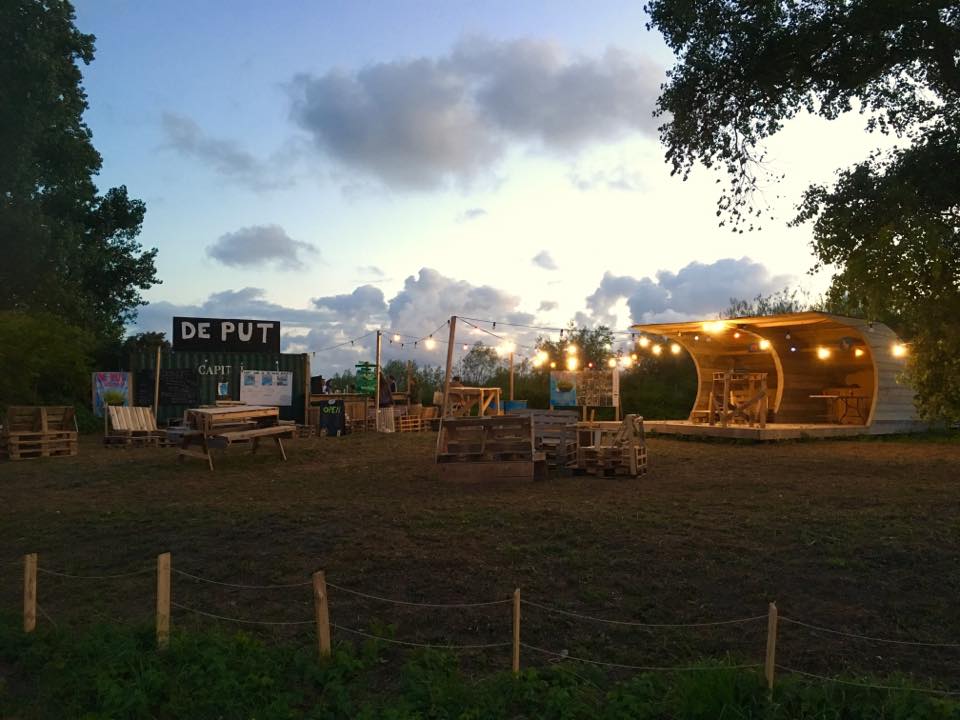 IMPACT VAN DE PUT
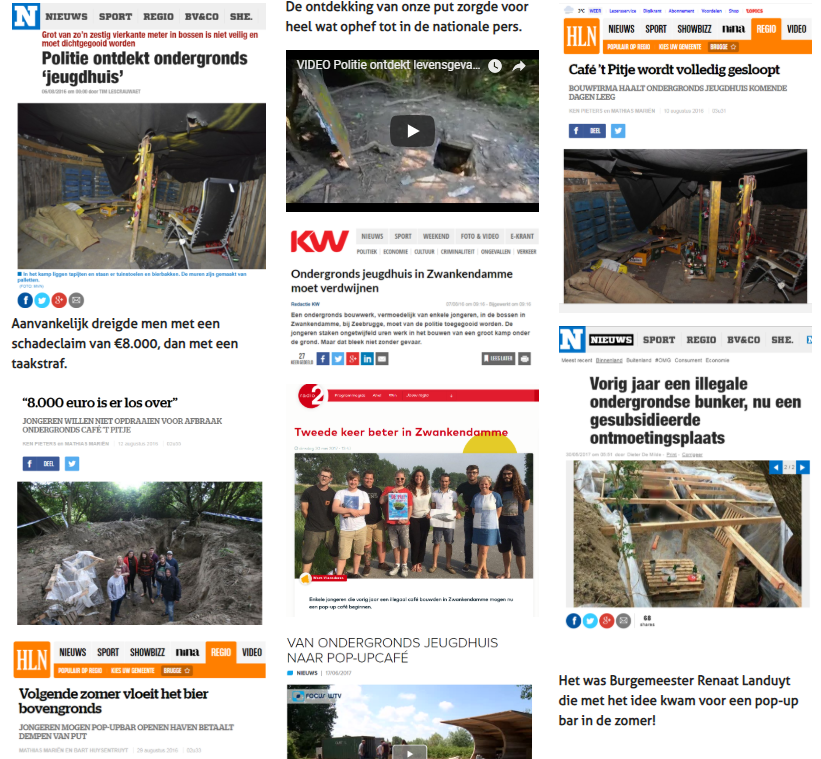 PERS
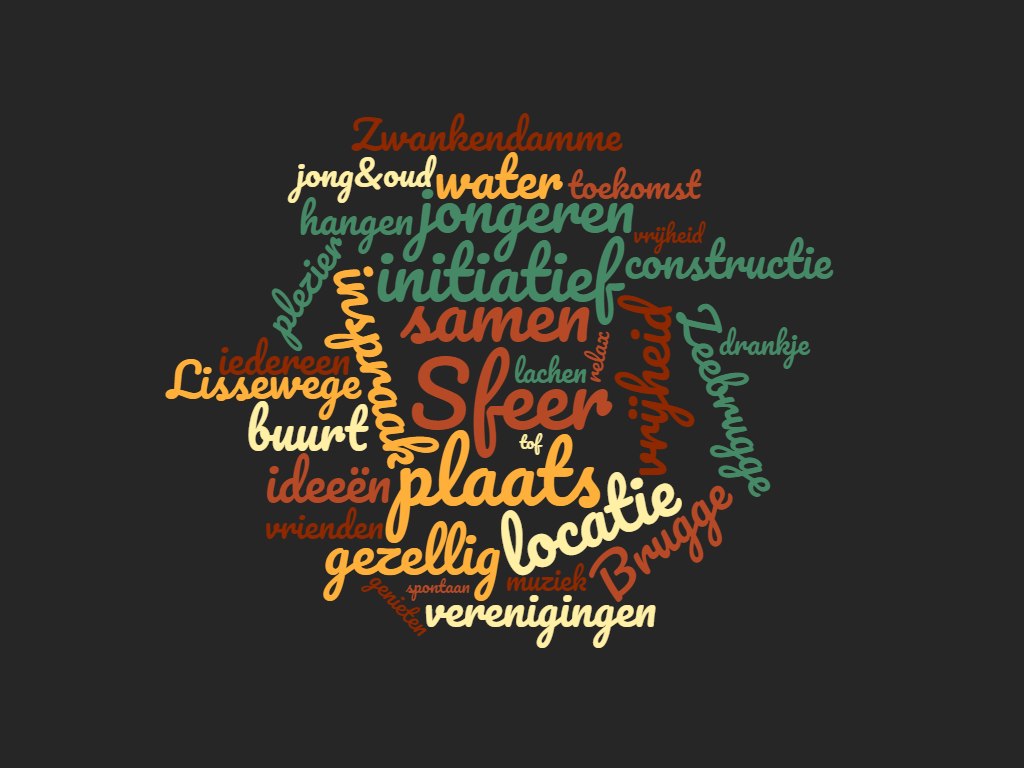 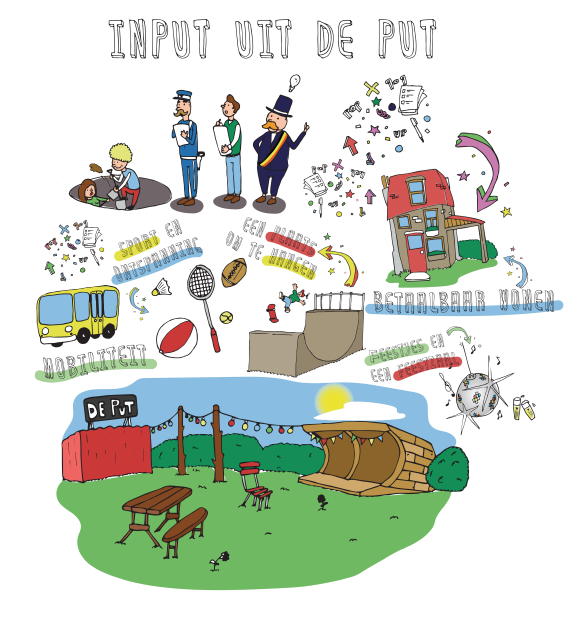 HET RAPPORT
MAAR…
IS ER ONDERTUSSEN IETS VERANDERD?
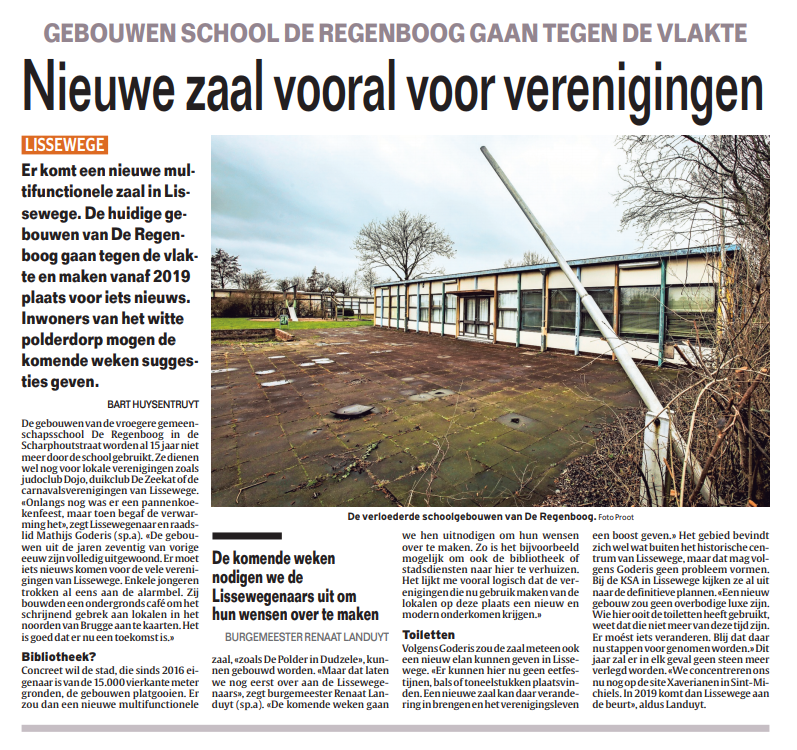 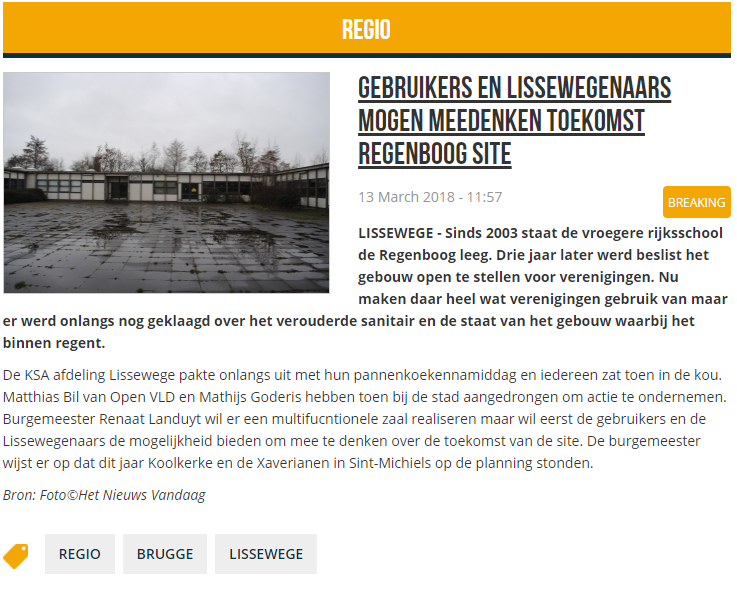 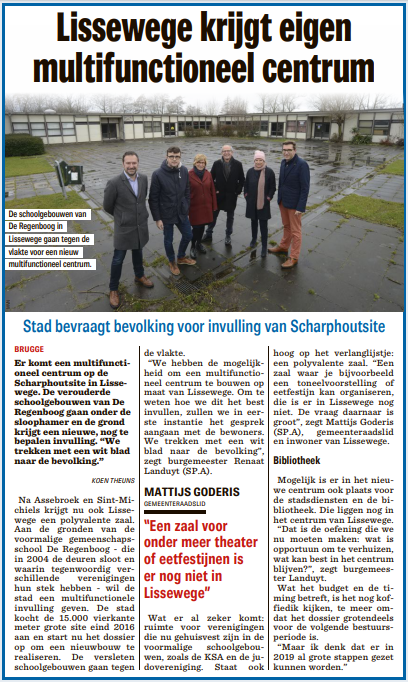 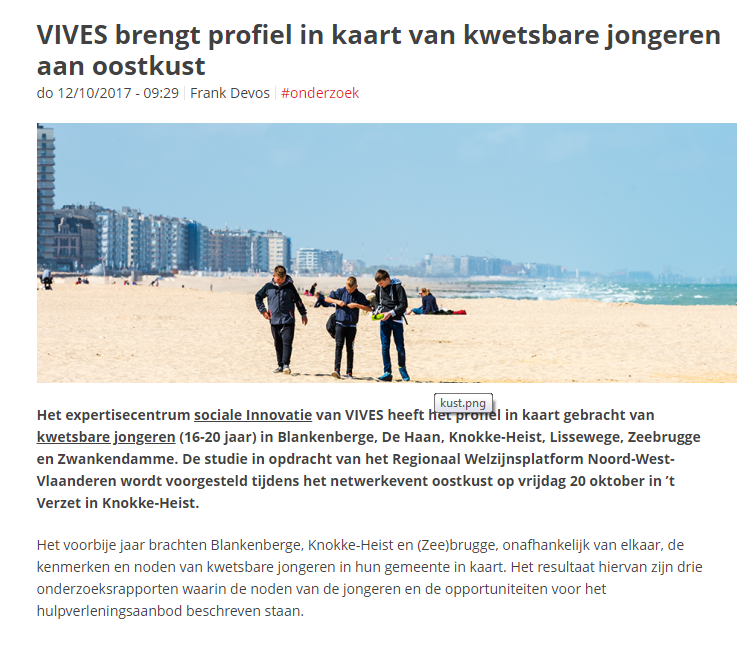 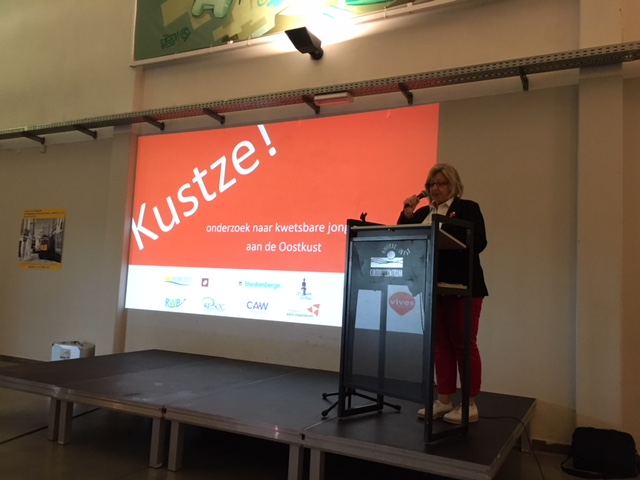 Netwerkmoment 20/10/2017
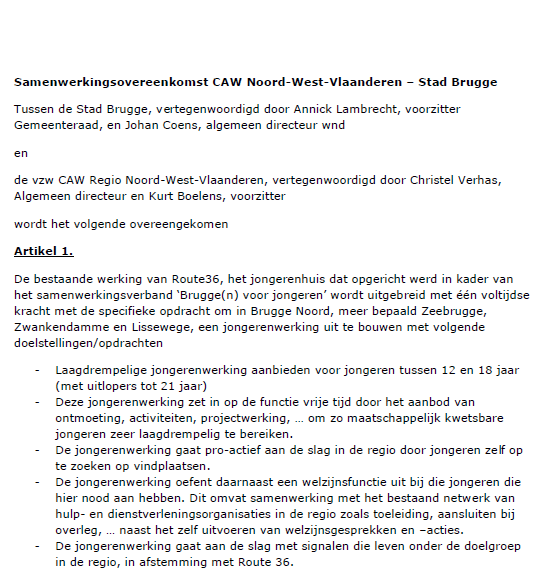 Samenwerking met buurgemeenten
Progressief universeel sociaal beleid
Outreachend werken
Optie om uit te groeien tot een jeugdhuis
Namens de jongeren van Brugge Noord
HARTELIJK BEDANKT!